Formazione per i Coordinatori LCIF di Club
WEBINAR 2: Cosa puoi fare
[Speaker Notes: Bentornato! In questo webinar, ripasseremo i suggerimenti e le stragegie per avere successo nel tuo ruolo.

(Passare alla diapositiva successiva)]
I quattro stadi per avere successo
[Speaker Notes: In questo webinar, ci concentreremo sui quattro principali compiti o responsabilità del coordinatore LCIF di club. Potremmo anche chiamarle i quattro stadi per avere successo!

(Passare alla diapositiva successiva)]
I quattro stadi  per avere successo
[Speaker Notes: Il tuo ruolo consiste in quattro compiti principali, che ruotano attorno ad un obiettivo comune: promuovere la partecipazione di tutti i Lions.
Racconta la tua storia: aiuta i soci a comprendere l’importanza dell’impatto della LCIF nella vostra comunità e nel mondo.
Definisci un programma: scopri i molti modi in cui tu e il tuo club potete sostenere la Campagna 100. Poi, stabilisci il tuo obiettivo.
Crea una squadra: crea un comitato che ti aiuti a raccogliere fondi e a contattare la tua comunità.
Raccogli fondi: inizia facendo la tua donazione. Poi, chiedi ad altri di unirsi a te nel sostegno alla Campagna 100 e spiega i vari modi di partecipare.

Tutti questi compiti insieme sono il modo migliore per aiutarti ad incoraggiare e ad assicurare la partecipazione del tuo club e anche di altri membri della comunità!

(Passare alla diapositiva successiva)]
Racconta la tua storia
[Speaker Notes: Il primo passo che puoi compiere per avere successo è raccontare la tua storia sulla LCIF e la Campagna 100.

(Passare alla diapositiva successiva)]
Racconta la tua storia
Raccontare una storia è importante per incoraggiare la partecipazione a favore della nostra Fondazione
Ci sono alcune semplici cose che puoi fare per creare la tua storia sulla LCIF e la Campagna 100:
[Speaker Notes: Ascoltare una bella storia è spesso parte del motivo per cui le persone decidono di fare una donazione. Può anche essere parte del motivo per cui sostieni la LCIF o sei diventato un Lion. Che tu ci creda o no, hai una storia incredibile da raccontare, e farlo aiuterà gli altri soci a comprendere l’importanza della Campagna 100 e della LCIF.

Creare la tua storia sulla LCIF richiede solo alcuni semplici passaggi:
Inizia chiedendoti i motivi per cui servi. Chiediti: perché sono diventato un Lion? Perché sono ancora un Lion?
Identifica quali sono le cause umanitarie globali che ti stanno più a cuore: rivedi le motivazioni per supportare la Campagna 100. Quali cause sono più importanti per te? Quali cause potrebbero essere più importanti per gli altri soci e la tua comunità?
Comprendi l’importanza dell’impatto della LCIF nella tua comunità: richiedi informazioni sui contributi ricevuti ed utilizzati nel tuo distretto o multidistretto. Tu e gli altri soci sarete forse sorpresi di vedere quanto la LCIF ha reso possibile nella tua area! Visita http://www.lcif.org/IT/our-work/index.php.
Esercitati e preparati: utilizza la guida per raccontare una storia in fondo a questo manuale per prendere appunti ed organizzare i tuoi pensieri. Esercitati a raccontare la tua storia al coordinatore distrettuale LCIF, ad un familiare o un amico fidato. Prima di incontrarti con la leadership per tuo club, chiedi loro cosa altro vorrebbero sapere sulla Campagna 100 in modo da poterti preparare a riguardo.

Una volta che tutte queste fasi sono completate, avrai una bellissima storia da raccontare!

(Passare alla diapositiva successiva)]
Strumenti e materiali
La LCIF offre diversi strumenti e materiali per aiutarti a raccontare la tua storia e diffondere il messaggio della campagna!




Contatta il tuo coordinatore distrettuale per sapere quale ha funzionato meglio nel tuo distretto
[Speaker Notes: Esistono molti strumenti a tua disposizione per aiutarti a raccontare la tua storia e parlare della Campagna 100 e della LCIF ai soci del tuo club. Fra questi, ci sono video, presentazioni PowerPoint, guide tascabili, moduli di promessa, storie prese dal blog della LCIF, e molto altro. Visita il sito per trovarli: sotto Risorse per i Soci, clicca su Centro Risorse e poi Campagna 100. Ti incoraggiamo inoltre a parlare con il tuo coordinatore distrettuale per chiedergli cosa è risultato più efficace quanto ha visitato club e partecipato ad altre riunioni nel tuo distretto.

(Passare alla diapositiva successiva)]
Strumenti e materiali
Visita il sito della LCIF per scaricare queste risorse e stamparle
Puoi anche ordinare un set di questi materiali utilizzando il modulo di richiesta materiali
NB: ci vogliono almeno tue settimane per evadere l’ordine
[Speaker Notes: Puoi scaricare queste risorse dal sito della LCIF e stamparle da solo. Puoi anche compilare un modulo per la richiesta di materiali per farti spedire un set di materiale dalla LCIF. Tieni in considerazione che abbiamo a disposizione solo quantità limitate e ci vogliono almeno due settimane per stampare e spedire il materiale, quindi pianifica di conseguenza.

(Passare alla diapositiva successiva)]
Definisci un programma
[Speaker Notes: Ora che hai cominciato a creare la tua storia e predisporre gli strumenti che userai per raccontarla, cominciamo a pensare al programma per il resto dell’anno. 

(Passare alla diapositiva successiva)]
Definisci un programma
Definire il programma è importante per avere successo!
La costruzione del tuo programma inizia con due fasi fondamentali:
1
Rivedere le strategie di raccolta fondi raccomandate
2
Stabilire l’obiettivo annuale
[Speaker Notes: Avere un piano d’azione aiuterà a tenere l’attività del club sulla giusta strada e ti fornirà la direzione da seguire durante tutto l’anno. La definizione del programma inizia con due facili fasi: prima, considera le potenziali strategie di raccolta fondi e determina quale può essere più efficace per il tuo club. Poi, stabilisci un obiettivo annuale che raggiungerai grazie a queste strategie.

(Passare alla diapositiva successiva)]
Strategie per la raccolta fondi
Raccogliere fondi per la Campagna 100 e la LCIF è una parte fondamentale del tuo ruolo, ma non deve necessariamente essere difficile
Ecco alcuni suggerimenti che ti potranno essere utili all’inizio:
[Speaker Notes: Raccogliere fondi è una parte importante del tuo ruolo di coordinatore LCIF di club. Sappiamo che alcune persone si sentono intimidite dall’idea di raccogliere fondi, ma può essere semplice e persino divertente! Sai meglio di noi cosa funzionerà meglio per il tuo club, ma in caso tu abbia appena cominciato a ricoprire questo ruolo, ecco alcuni utili suggerimenti:
Inizia chiedendo una donazione ai soci singoli, e continua a chiedere il loro supporto lungo l’arco dell’anno. In molti casi, sarà il modo più facile e veloce per raccogliere fondi. Chiediamo a tutti i Lions di considerare una donazione di 100 USD all’anno, che sono solo 2 USD a settimana, ma al di là della somma che possono dare, la partecipazione di ogni Lion è fondamentale per il successo!
Una volta che hai ottenuto dei risultati con le donazioni individuali, lancia un evento di raccolta fondi. Questo è un ottimo modo per coinvolgere la comunità e il tuo club può magari già avere in programma una serie di eventi per quest’anno! 
Poi, lavora con gli officer del tuo club per determinare quando può essere appropriato utilizzare una donazione del tesoriere di club. Forse il tuo club può utilizzare le riserve del tesoriere per integrare le donazioni personali dei soci alla Campagna 100.
Una volta ricevuto il sostegno dei soci e della leadership del club, valuta di contattare le aziende locali e i non Lions e chiedere il loro supporto. Puoi cominciare dalle aziende che vi hanno già sostenuto in passato. Sarà più probabile che le aziende locali e i non Lions partecipino se vedono che il club e i soci sono i primi a donare!

Probabilmente avrai più domande su come esattamente lavorare sulle donazioni private dei soci o programmare un evento di raccolta fondi. Forniremo maggiori dettagli in un secondo momento. Li puoi trovare inoltre nella tua guida per il coordinatore.

(Passare alla diapositiva successiva)]
Stabilisci un obiettivo
Tutti i livelli della leadership LCIF stabiliranno degli obiettivi
Quando si stabiliscono degli obiettivi, sappiamo che i Lions rispondono alla chiamata, e li superano!
Coordinatore LCIF di Club
Coordinatore Multidistrettuale
Leader di Area
Coordinatore Distrettuale
Leader di Area Costituzionale
[Speaker Notes: Tutti i livelli della nostra associazione, dai club fino alle aree costituzionali, stabiliranno il loro obiettivo per la campagna. Questo ci aiuterà ad assicurarci che ci sarà abbastanza attività in ogni anno lionistico per raggiungere l’obiettivo totale della campagna di 300 milioni di USD. Stabilire degli obiettivi a tutti i livelli premette ai leader di avere delle aspettative specifiche e gestibili di partecipazione della loro circoscrizione ed il suo supporto alla LCIF e alla Campagna 100. Ancora più importante, sappiamo che i Lions rispondono bene alla chiamata quando ci sono degli obiettivi da raggiungere, e anzi cercano di superarli!

(Passare alla diapositiva successiva)]
La richiesta della Campagna 100
[Speaker Notes: Per raggiungere il nostro obiettivo globale di 300 milioni di USD, chiediamo ad ogni singolo Lion di considerare una donazione di 2 USD a settimana, che equivale a 100 USD all'anno o 300 USD per tutta la durata della campagna.

Tutti i Lions useranno l’impegno minimo richiesto di 300 USD come base per stabilire l’obiettivo della Campagna 100.

(Passare alla diapositiva successiva)]
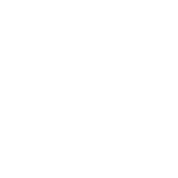 Vista2 interventi di cataratta
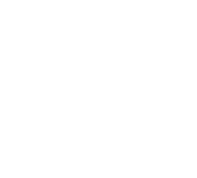 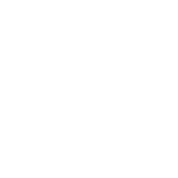 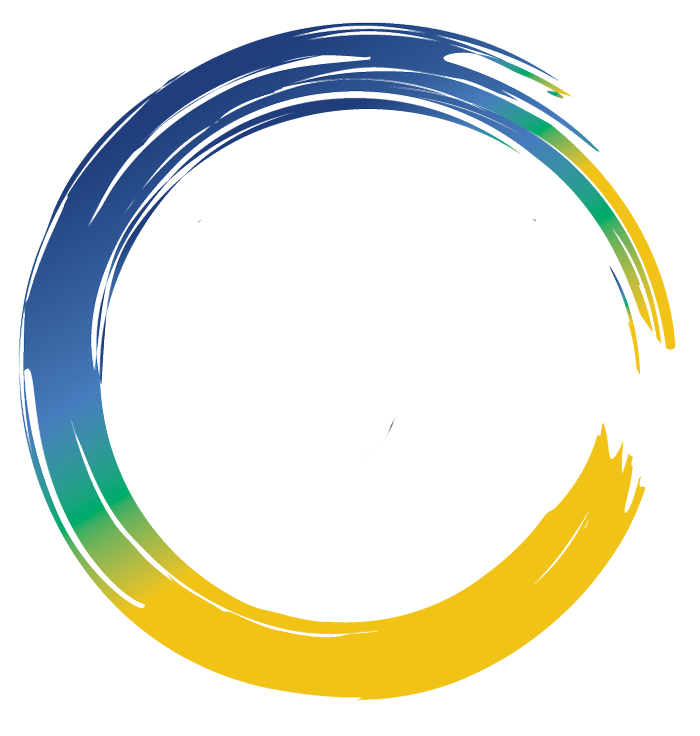 FameCibo accessibile regolarmente per 14 persone bisognose
GiovaniProgramma Lions Quest per una classe intera per 1 anno
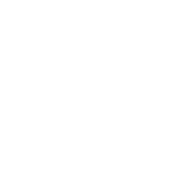 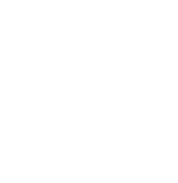 Cosa possono fare 100 USD?
DiabeteScreening per18 soggetti a rischio
Cancro infantileContributo per l'acquisto di apparecchiatura diagnostica o terapeutica per 8 bambini
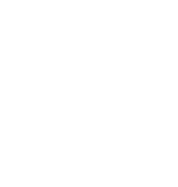 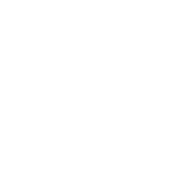 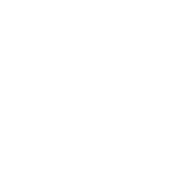 AmbienteAccesso ad acqua potabile per 14 persone
Aiuti umanitari Vaccino contro il morbillo per 100 bambini
Soccorso in caso di disastriSoccorso immediato per 4 vittime di una calamità naturale
[Speaker Notes: Per molti Lions, 100 USD all’anno possono sembrare una grande richiesta. Spesso aiuta suddividere la cifra come abbiamo fatto nella diapositiva precedente: 100 USD equivalgono solo a 2 USD alla settimana. Può anche essere utile parlare delle molte grandi cose che la LCIF può compiere grazie ad una donazione di 100 USD. Puoi ricordare questa diapositiva dal primo webinar. La riproponiamo. Guardandola attentamente, pensa a quali di questi impatti possano essere più significativi o interessanti per il tuo club.

(Passare alla diapositiva successiva)]
Stabilisci un obiettivo
Seleziona almeno uno di questi quattro risultati per far cominciare il tuo club a dirigersi verso il vostro obiettivo:
[Speaker Notes: Forse il tuo club effettua donazioni alla LCIF da molto tempo. Forse molti dei soci del club non hanno mai donato alla LCIF prima. Indipendentemente dalla situazione del tuo club, ti incoraggiamo a lavorare per raggiungere almeno uno di questi quattro risultati e far iniziare bene il tuo club:

Puoi cercare di ottenere il 100% di partecipazione dei soci
La partecipazione è la chiave per il successo!
Più Lions partecipano, più impatto possiamo avere sui nostri obiettivi comuni di service
Puoi anche cercare di raggiungere la partecipazione del 100% dei soci con almeno 100 USD donati per socio. Tutti i soci donano almeno 100 USD alla LCIF, raggiungendo l’obiettivo totale di 100 USD per anno per socio.
100 USD sono solamente 2 USD a settimana, ma possono fare molto
I club che raggiungono questo obiettivo riceveranno il riconoscimento Club 100/100!
Il tuo club può fare una donazione del tesoriere di club o organizzare un evento di raccolta fondi. Puoi pensare di utilizzare i fondi del club come donazione integrativa alle donazioni dei soci, o cercare di coinvolgere la comunità con un evento.
Le donazioni del tesoriere di club sono un modo in cui il club può, tutto insieme, mostrare il suo supporto alla LCIF e alla Campagna 100
Gli eventi di raccolta fondi sono un ottimo modo per invitare la comunità e far conoscere il nostro messaggio di service
Il tuo club potrebbe diventare un Club modello. I Club modello stabiliscono obiettivi ambiziosi e rappresentano un esempio per gli altri club di come si possono raggiungere grazie a una serie di strategie. In cambio, ricevono grandi riconoscimenti.

Ecco come diventare un Club modello!

(Passare alla diapositiva successiva)]
I Club modello
I Club modello stabiliscono un ambizioso obiettivo medio per socio. Si propongono di raccogliere almeno 750 USD per socio utilizzando diverse strategie di raccolta fondi
Ci sono tre aspetti chiave da sapere sui Club modello:
[Speaker Notes: Forse il tuo club ha già obiettivi molto alti. Considerereste di diventare un Club modello?

I Club modello sono fondamentali per il successo della nostra campagna. Stabiliscono un ambizioso obiettivo di almeno 750 USD in media per socio e lo raggiungono attraverso una serie di strategie di raccolta fondi. 
 
La media per socio dei Club modello può intimorire, ma ricorda:
Tutti i fondi raccolti dal 1 luglio 2017 sono conteggiati, quindi il tuo club probabilmente ha già raccolto qualcosa!
Per calcolare se il club ha raggiunto il suo obiettivo saranno considerati i fondi raccolti da tutte le fonti, non soltanto le donazioni dei soci!
Il tuo club ha fino al 30 giugno 2022 per raccogliere fondi e raggiungere il suo obiettivo. Non si deve fare tutto in un anno.

(Passare alla diapositiva successiva)]
I Club modello
Per ringraziarli dei loro sforzi, i Club modello possono ricevere grandi riconoscimenti, in tre fasi:




Il riconoscimento si basa sul PMA raggiunto (guardare nel manuale per maggiori informazioni)
[Speaker Notes: Ai Club modello vengono presentati incredibili riconoscimenti per il loro impegno. Vengono presentati in tre fasi: quando viene manifestato l’impegno a partecipare, al raggiungimento dell’obiettivo, e quando tutte le promesse e gli impegni vengono mantenuti.

Il riconoscimento dipende dalla media per socio totale raggiunta in incrementi di 750 USD. Il manuale contiene una descrizione completa per ogni livello.

(Passare alla diapositiva successiva)]
Costruisci il tuo team
[Speaker Notes: Hai cominciato a pensare al tuo piano e quali obiettivi avrai per quest’anno. Parliamo ora di come costruire un team per sostenerti!

(Passare alla diapositiva successiva)]
Crea un team
C’è un ruolo nella Campagna 100 per ogni socio del tuo club!
Come coordinatore LCIF di club, puoi considerare di organizzare un Comitato di Club per la Campagna 100.
[Speaker Notes: Per raggiungere il successo quest’anno, ci sarà bisogno dell’aiuto di tutti i soci del tuo club. Alcuni soci potrebbero desiderare nuove opportunità di leadership e modi per partecipare. Sostenere la tua leadership è un ottimo modo per farlo!

Può essere utile creare un comitato di club per la Campagna 100. Puoi reclutare soci del tuo club per aiutarti a supervisionare l’intera campagna, dirigere le differenti strategie o attività di raccolta fondi, incluse le visite personali ai soci, ed aiutare con le questioni amministrative come l’organizzazione dei materiali, l’invio delle donazioni e la verifica dell’andamento della raccolta fondi.

(Passare alla diapositiva successiva)]
Crea un team
Quando valuti chi potrà rivestire al meglio questi ruoli, tieni presente le seguenti qualifiche:
[Speaker Notes: Se stai cercando altri soci per posizioni di leadership, cerca soci attivi e impegnati nel tuo club, che abbiano dimostrato impegno e passione per la LCIF e la Campagna 100, siano disposti a fare una donazione o una promessa, e possano dedicare qualche ora alla settimana per questo impegno. È importante avere soci che possano ricoprire un ruolo attivo e condividano alcune delle tue responsabilità.

(Passare alla diapositiva successiva)]
Crea un team
Ricorda: sei parte di un team globale di leader Lions che mette in contatto i Lions e la LCIF
Il tuo coordinatore distrettuale LCIF conta su di te per coinvolgere il tuo club
Inizia a costruire un buon rapporto con il tuo coordinatore distrettuale:
[Speaker Notes: Come coordinatore LCIF di club, sei parte di un team di migliaia di leader Lions che rappresentano il collegamento fra i Lions e la LCIF! Il tuo coordinatore distrettuale LCIF conta su di te per guidare il tuo club e contribuire al raggiungimento degli obiettivi del distretto. Da parte sua, è lì per sostenerti, guidarti e promuovere il tuo eccezionale lavoro presso la LCIF!

Se non hai ancora contattato il tuo coordinatore distrettuale, ci sono alcune cose che puoi fare per iniziare a costruire un buon rapporto di collaborazione:
Fissa appuntamenti telefonici regolari per parlare con il tuo coordinatore distrettuale LCIF: mantenere contatti regolari ti aiuterà a mantenere alta l’attività
Rispondi prontamente alle sue richieste d’informazione: il tuo coordinatore distrettuale invierà regolari rapporti sull’attività locale e apprezzerà una tua pronta risposta
Partecipa di persona alle riunioni con gli altri coordinatori, quando possibile: questo è un modo importante per riunirsi, conoscersi, discutere possibili soluzioni e celebrare i successi
Invia aggiornamenti frequenti al coordinatore distrettuale LCIF: mantenere aggiornato il tuo coordinatore gli/le offre maggiori possibilità di promuovere i tuo risultati presso gli altri leader e club nel tuo distretto! 
Invita il tuo coordinatore distrettuale LCIF a partecipare ad una riunione di club e fare una presentazione insieme a te: anche il coordinatore ha una storia da raccontare, e più storie ci sono, meglio è!]
Raccogli fondi
[Speaker Notes: Bene, abbiamo parlato dell’importanza di raccontare la tua storia, definire un programma e costruire il tuo team. Ora, parliamo del modo migliore di raccogliere fondi per aumentare il service dei Lions!

(Passare alla diapositiva successiva)]
Raccogli fondi
Ci sono quattro attività chiave su cui concentrarsi per raccogliere fondi nel tuo club:
[Speaker Notes: I Lions sono generosi per natura. Sono i principali sostenitori della LCIF e sostengono anche i progetti del club e molte altre cause nelle nostre comunità. Tuttavia, sappiamo che abbiamo bisogno di più partecipazione da parte dei Lions di quanto sia mai stato fatto prima per raggiungere gli obiettivi della Campagna 100.

Come coordinatore LCIF di club, puoi aiutare a raccogliere fondi concentrandoti su quattro attività chiave:
Chiedere ai singoli soci di fare una donazione o una promessa personale
Programmare eventi di raccolta fondi i cui proventi vanno direttamente alla LCIF
Considerare di fare una donazione direttamente dal tesoriere di club
Contattare le aziende e i non Lions locali ed invitarli a sostenere la LCIF insieme al tuo club

Il resto del webinar sarà dedicato a rivedere come essere efficaci in ciascuna di queste strategie!
(Passare alla diapositiva successiva)]
Coinvolgere i singoli soci
[Speaker Notes: Aumentare la partecipazione dei soci sarà uno degli elementi chiave. Parliamo brevemente di come possiamo meglio assicurarci il supporto personale.

(Passare alla diapositiva successiva)]
Coinvolgere i singoli soci
Tieni a mente i seguenti consigli quanto inviti gli altri soci a fare una donazione o una promessa:
[Speaker Notes: Sappiamo che alcuni coordinatori possono non avere esperienza di richiesta donazioni ai soci, o magari non lo fanno da un po’. Ecco alcuni elementi per essere efficaci:
Innanzitutto, fai la tua donazione o promessa prima di iniziare ad invitare gli altri a donare:
Questo ti darà fiducia in te stesso. Essere in grado di dire che hai fatto una donazione e invitare gli altri soci ad unirsi a te mostrerà chiaramente agli altri che questa causa è meritevole, che ti fidi della LCIF e che anche loro dovrebbero partecipare.  
Rendi l'atto di donare semplice per i soci:
Consegna le lettere di promessa o mostra loro come effettuare una donazione o una promessa online a www.lcif.org/donate o sull’app MyLion. Se disponibile nella tua circoscrizione, incoraggiali ad effettuare una donazione automatica. È un modo eccellente per inviare una piccola donazione in modo ripetitivo. 
Rendila una cosa gestibile:
Chiedi loro di considerare una specifica donazione, e parti dal valore più piccolo. Per esempio: una donazione di 300 USD nel corso della campagna significa 100 USD all’anno, 8 USD al mese o 2 USD alla settimana! Quando i Lions capiranno che un piccolo sacrificio può avere un grande impatto, potrebbero considerare di donare di più.
Rendila una cosa personale:
Incontrati con gli altri soci singolarmente o in piccoli gruppi quando possibile. Lasciare tempo per porre domande e condividere storie personali incoraggia i Lions a fare la donazione più alta che possono. È anche utile per conoscere meglio gli altri soci Lions e comprendere quali cause umanitarie globali li interessano o appassionano di più. 
Rendila una cosa ufficiale:
Assicurati che ogni Lion compili un modulo di promessa e lo invii alla LCIF affinché venga appropriatamente registrato. Non possiamo inviare riconoscimenti se non abbiamo le informazioni necessarie dal donatore.
Sii incisivo:
Ringrazia i soci per il loro tempo e disponibilità all’incontro, per considerare una donazione, e quando effettuano la donazione. Condividi con loro l’impatto che la loro donazione avrà attraverso l’operato della LCIF. Inoltre, la LCIF offre una serie di possibilità di riconoscimento per le donazioni di tutti i livelli, che riguarderemo fra poco.

Ricorda: la cosa più importante da ricordare sulla raccolta fondi è che stai invitando gli altri soci Lions e i vicini ad unirsi a te per sostenere il lavoro della LCIF. Non stai chiedendo soldi per te stesso. Stai chiedendo una donazione di cui la LCIF ha bisogno per aiutare i Lions a cambiare il mondo.

(Passare alla diapositiva successiva)]
Coinvolgere i singoli soci
Può essere utile esercitarsi a fare una richiesta. Prova a utilizzare, personalizzandole, le seguenti parole:
“Vorrei chiederti di unirti a me per sostenere la Campagna 100. Non conosco la tua situazione finanziaria o quali altri impegni di beneficenza ti sei preso, ma conosco la tua passione e il tuo impegno al servizio lionistico. Potresti considerare di donare soltanto 8 USD al mese per una donazione totale di 300 USD in tre anni?”
[Speaker Notes: Richieste dirette e specifiche sono spesso le più efficaci ad ottenere una donazione. Può essere utile esercitarsi a fare una richiesta, prima di incontrarti con gli altri soci. Prova ad utilizzare, personalizzandole, queste parole:

“Vorrei chiederti di unirti a me per sostenere la Campagna 100. Non conosco la tua situazione finanziaria o quali altri impegni di beneficenza ti sei preso, ma conosco la tua passione e il tuo impegno al servizio lionistico. Potresti considerare di donare soltanto 8 USD al mese per una donazione totale di 300 USD in tre anni?”

(Passare alla diapositiva successiva)]
Coinvolgere i singoli soci
Può anche essere utile prepararsi a possibili risposte alla tua richiesta:
[Speaker Notes: Quando ti prepari a fare una richiesta, puoi anche prepararti a come risponderai alle diverse possibili risposte che riceverai. Qui sopra ci sono alcuni esempi.

È importante ricordare che non ci sono problemi se dei soci hanno bisogno di tempo per pensare alla loro donazione. Significa che prendono sul serio la richiesta! Continua a ricontattarli finché hanno preso una decisione.

Inoltre, se un socio dice no, magari può avere delle domande che lo trattengono dal dire di sì. O può pensare che se non può impegnarsi per la cifra richiesta, non dovrebbe dare niente del tutto. Assicurati sempre di avere risposto alle domande e tieni la porta aperta per un dono significativo, anche se è inferiore alla cifra che hai richiesto.

(Passare alla diapositiva successiva)]
Coinvolgere i singoli soci
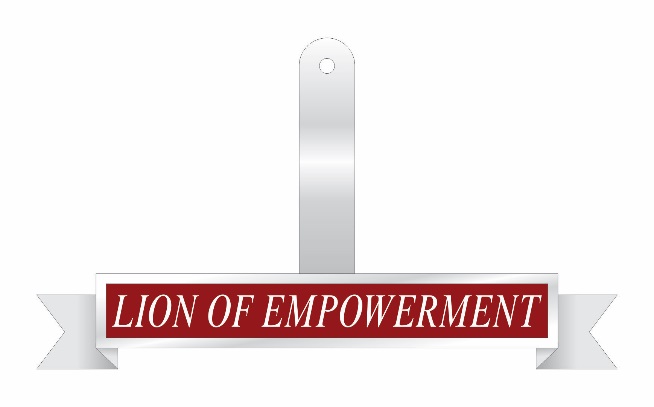 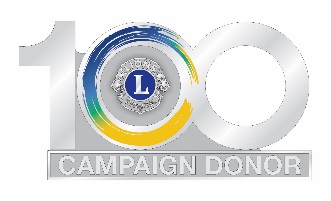 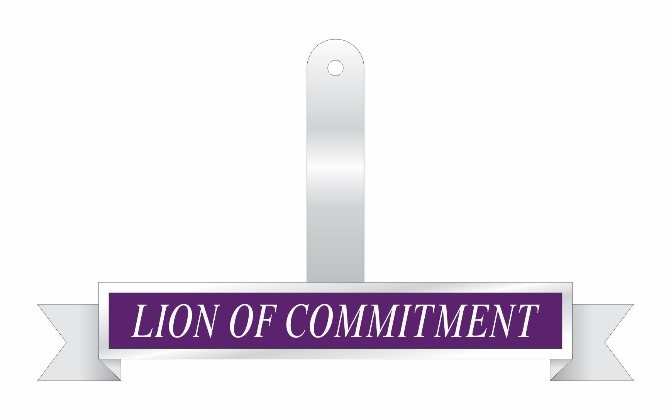 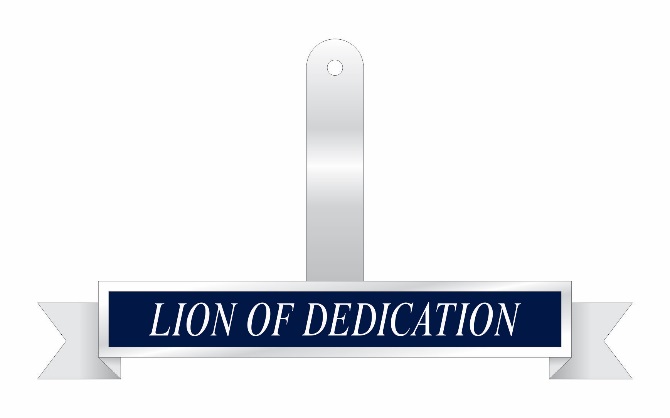 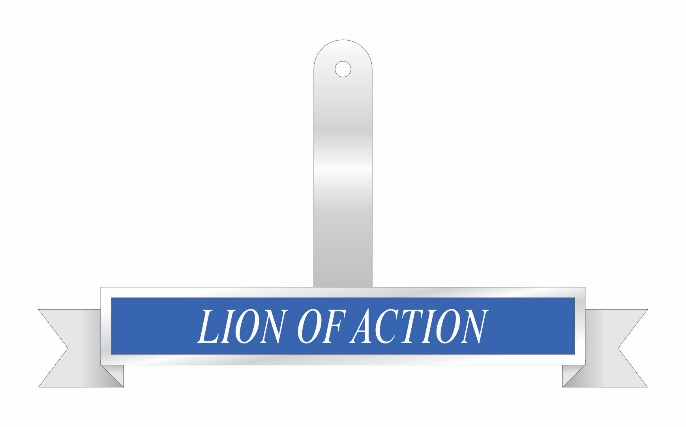 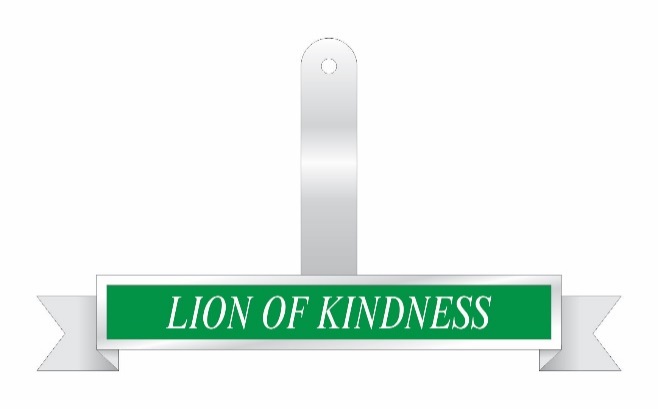 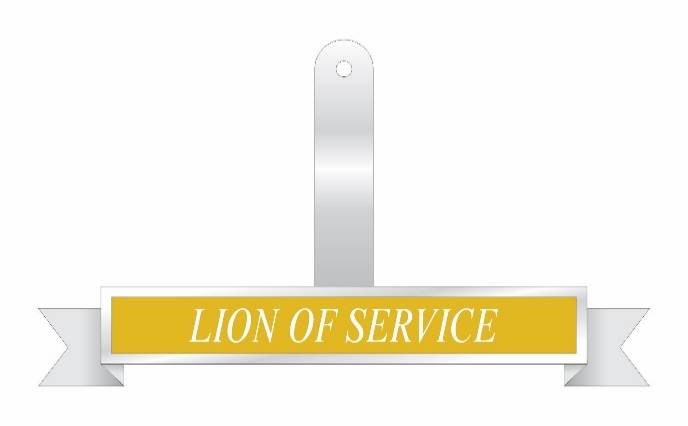 [Speaker Notes: Un riconoscimento speciale e limitato nel tempo è stato creato per i donatori della LCIF durante la Campagna 100! Tutti i donatori che contribuiscono con almeno 100 USD alla Campagna 100 riceveranno un distintivo commemorativo d’argento (mostrato sopra). I donatori che donano 300 USD o più in totale riceveranno riconoscimenti aggiuntivi, come indicato sopra. I donatori riceveranno i riconoscimenti direttamente al loro indirizzo se non diversamente specificato, a partire dall’inizio del 2019.

Ricorda: tutti i contributi alla Campagna 100 sono conteggiati per i premi Amico di Melvin Jones o Amico Progressivo di Melvin Jones. Tutti i riconoscimenti descritti sono in aggiunta agli altri riconoscimenti attualmente offerti dalla LCIF.

(Passare alla diapositiva successiva)]
Coinvolgere i singoli soci
Riconoscimenti aggiuntivi sono disponibili per coloro che si impegnano a donazioni annuali e mensili. Questi donatori sostenitori riceveranno il riconoscimento descritto nella diapositiva precedente.
[Speaker Notes: I donatori che si impegnano a donazioni ripetute nel tempo, tramite promesse annuali o donazioni automatiche mensili, possono ricevere doni interessanti in aggiunta ai riconoscimenti per l’ammontare totale donato alla campagna. Presto riceverai informazioni su questi doni!

(Passare alla diapositiva successiva)]
Riconoscimenti LCIF in corso
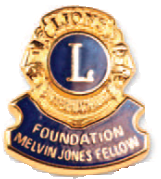 I contributi alla Campagna 100 saranno anche conteggiati per i programmi di riconoscimento in corso, come: 
Amico di Melvin Jones: Contributi di almeno 1.000 USD
Amico Progressivo di Melvin Jones: Livelli che riconoscono contributi dai 2.000 ai 100.000 USD
Partner umanitari: Livelli che riconoscono contributi di 100.000 USD e oltre durante il corso della vita 
Puoi accedere al modulo di richiesta MJF online su lcif.org
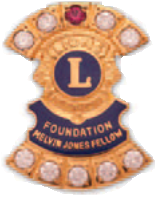 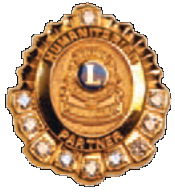 [Speaker Notes: In aggiunta ai riconoscimenti per la Campagna 100, le donazioni alla Campagna 100 saranno anche conteggiate per i programmi di riconoscimento in corso:
Il Premio Amico di Melvin Jones riconosce i donatori che effettuano contributi totali di 1.000 USD in tranche di almeno 100 USD nel corso di cinque anni. Come riconoscimento per questi contributi, i donatori riceveranno il distintivo Amico di Melvin Jones ed una targa personalizzata.
Il Premio Amico Progressivo di Melvin Jones riconosce i donatori che continuano ad effettuare contributi sopra i 1.000 USD. Questo programma di riconoscimento offre distintivi per vari livelli fra 2.000 e 100.000 USD
Partner umanitari: questo programma riconosce i donatori che effettuano un contributo totale pari o superiore a 100.000 USD nel corso della loro vita

Quando un donatore ha accumulato abbastanza crediti Amico di Melvin Jones, dovrebbe inviare un modulo di richiesta MJF. Il modulo si può trovare sul sito LCIF.org.

(Passare alla diapositiva successiva)]
Lions Share
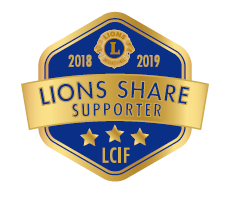 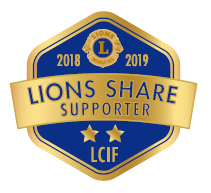 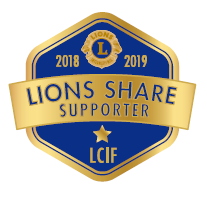 100 USD
2 stelle
50 USD
1 stella
200 USD
3 stelle
[Speaker Notes: La LCIF offre anche un riconoscimento per donazioni annuali di 50, 100 e 200 USD. Viene chiamato programma Lions Share. Lions Share è creato per i donatori che magari non pensano di poter effettuare una donazione unica a livello di MJF, ma riconosce la loro generosità ed offre loro un percorso per raggiungere l’MJF nel tempo. 
Il programma Lions Share offre riconoscimenti ai seguenti livelli:
Per una donazione di 50 USD, il donatore riceve un distintivo Lions Share con una stella
Per una donazione di 100 USD, il donatore riceve un distintivo con due stelle
Per una donazione di 200 USD, il donatore riceve un distintivo con tre stelle

Il riconoscimento Lions Share viene offerto in aggiunta a tutti i riconoscimenti della Campagna 100 descritti nelle diapositive precedenti.

Le donazioni possono essere assegnate al Fondo Empowering Service, per sostenere il service, o al Fondo per il soccorso in caso di disastri. Il tuo coordinatore distrettuale LCIF riceverà una quantità di distintivi Lions Share ed un libretto per tenere monitorati questi contributi. Se tu o gli altri soci del tuo club effettuate donazioni online che danno diritto a questo riconoscimento, assicurati di richiedere alla LCIF di inviarti il distintivo.

(Passare alla diapositiva successiva)]
Riconoscimento per club
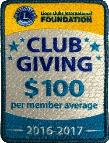 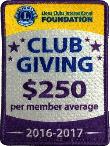 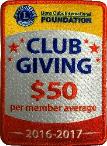 Emblema per la Donazione di Club:
Il riconoscimento si basa sulla media di donazione per socio
Emblema/Gallone per Gonfalone Amico di Melvin Jones
Emblema ricevuto la prima volta che un socio riceve un premio MJF. Il gallone viene inviato per gli MJF successivi
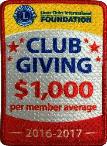 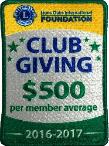 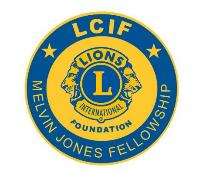 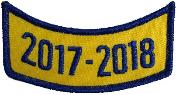 [Speaker Notes: In aggiunta al riconoscimento per i Club modello della Campagna 100, la LCIF offre anche un riconoscimento per vari risultati del club, come l’emblema per la donazione di club e gli emblemi e galloni MJF per il gonfalone.
Ci sono cinque livelli di Emblema per la donazione di club: 50, 100, 250, 500 e 1.000 USD. Il riconoscimento è calcolato prendendo le donazioni totali del club e dividendole per il numero di soci del club. Se il club raggiunge una certa media per socio che corrisponde ai livelli qui sopra, il club riceve un emblema per il gonfalone. Per i Club modello, vengono inviati questi riconoscimenti in aggiunta a quelli per essere diventato un Club modello.
I club ricevono un emblema/gallone per gonfalone Amico di Melvin Jones la prima volta che un socio viene onorato con un premio Amico di Melvin Jones. Il club riceve un gallone negli anni successivi alla prima assegnazione di un MJF a un socio. Il club riceve inoltre un emblema per gonfalone quanto tutti i soci del club si sono qualificati per un premio Amico di Melvin Jones.

(Passare alla diapositiva successiva)]
Eventi di raccolta fondi
[Speaker Notes: Anche gli eventi di raccolta fondi sono una parte importante dell’impegno e sostegno alla Campagna 100 da parte dei club!

(Passare alla diapositiva successiva)]
Pianificare eventi di raccolta fondi
Gli eventi di raccolta fondi riuniscono i soci del club e vi permettono anche di divertirvi!
Molti Lions club sono degli esperti pianificatori e organizzatori di vari tipi di eventi di raccolta fondi
[Speaker Notes: Gli eventi di raccolta fondi sono un eccellente modo per il tuo club di passare del tempo insieme, invitare altri membri della comunità se si vuole, e anche raccogliere fondi per sostenere l’operato della LCIF!

Magari hai già esperienza in questo tipo di eventi, ma in caso per te sia un novità o abbia bisogno di rinfrescarti la memoria, ecco alcuni consigli:
Sii creativo! La campagna è un’occasione perfetta per provare qualcosa di nuovo! Chiedi agli altri Lions di suggerirti le loro idee o trova utili consigli sul blog della LCIF
Considera come si può educare i partecipanti sulla LCIF, le nostre cause umanitarie globali e come i Lions servono il mondo. Questo è un modo eccellente di evidenziare il lavoro della LCIF nella tua comunità.
Porta materiali che i partecipanti possono portare a casa: brochure e guide tascabili sono ottime opzioni!
Invita altri soci ad aiutarti: gli eventi di raccolta fondi possono richiedere tempo e forza lionistica per realizzarli. I Lions amano essere dei leader e servire, per cui trova altri soci che possono aiutarti!

Ricorda: organizzare un evento significa incoraggiare la comunità ad unirsi a te per cambiare il mondo!

(Passare alla diapositiva successiva)]
Donazioni inviate dal tesoriere di club
[Speaker Notes: Una donazione del tesoriere di club è un altro modo in cui il tuo club può sostenere la LCIF.

(Passare alla diapositiva successiva)]
Effettuare una donazione dal tesoriere di club
Questi contributi sono un eccellente modo per la leadership di club di sostenere la LCIF a nome dei loro soci
I leader possono incoraggiare le donazioni individuali offrendo di integrare i fondi con un’equivalente donazione del tesoriere di club e raddoppiare l’impatto del donatore!
I club devono seguire le loro norme e procedure standard per determinare che tipo di donazione possono effettuare dal loro tesoriere alla LCIF
[Speaker Notes: Sappiamo che molti club hanno una riserva di fondi che accantonano per devolverli in beneficenza. Alcuni club già li utilizzano per sostenere la LCIF. Il tuo club probabilmente ha le sue proprie norme e procedure per determinare come effettuare queste donazioni. Oltre ad effettuare una donazione a nome dei suoi soci, le donazioni del tesoriere di club possono anche essere usate come donazioni integrative equivalenti per le donazioni individuali, e incoraggiare così maggiore partecipazione dei soci. Per esempio, forse il tuo club può offrirsi di fare una donazione del tesoriere di club quando una certa percentuale di soci ha donato o quando si è raggiunto un certo livello di donazioni. È un modo per la leadership di club di promuovere le donazioni individuali.

(Passare alla diapositiva successiva)]
Invitare le aziende locali e i non Lions a sostenere la campagna
[Speaker Notes: Infine, la LCIF è felice di ricevere supporto da individui non Lions e gruppi.

(Passare alla diapositiva successiva)]
Invitare le aziende locali e i non Lions a sostenere la campagna
Molti club già hanno un buon rapporto con le aziende locali e i non Lions grazie a progetti di service ed eventi di raccolta fondi già realizzati
Quando progetti di coinvolgere questi donatori, considera i seguenti consigli:
[Speaker Notes: Se il tuo club ha già organizzato raccolte fondi, forse già hai richiesto o ricevuto donazioni da aziende locali o amici non Lions per altri eventi o cause. Coinvolgere questi tipi di donatori non è solo un buon modo di promuovere il sostegno alla LCIF, ma anche di diffondere informazioni sui Lions e l’ottimo lavoro che facciamo!

Inizia dalle aziende e non soci che hanno già donato in passato. Conoscono già il vostro lavoro e se vi hanno sostenuto in passato, è probabile che lo facciano ancora. 
Pensa alle aziende che già operano nell’ambito delle cause umanitarie globali, come sanità, gestione dei rifiuti, produzione alimentare, ecc. È probabile che sosterranno la LCIF poiché lavoriamo su cause collegate con questi settori.
Alcune aziende magari preferiscono concentrarsi sulle organizzazioni locali. Mostra loro che la LCIF ha sostenuto la comunità locale parlando dei contributi erogati.
Molti datori di lavoro effettueranno una donazione integrativa equivalente a tutti o una parte dei fondi per la beneficenza raccolti dai loro dipendenti. Quando i soci o gli amici non soci fanno una donazione, chiedi se il loro datore di lavoro può fare una donazione integrativa e se sì, aiutali a completare ed inviare un modulo di donazione integrativa.

Ricorda che, come per gli eventi, richiedere il sostegno delle aziende locali e dei non Lions significa incoraggiare la tua comunità ad unirsi a te per cambiare il mondo!

(Passare alla diapositiva successiva)]
Come iniziare
[Speaker Notes: Ora è il momento di mettere insieme quanto appreso e fare i primi passi verso il successo del tuo club!

(Passare alla diapositiva successiva)]
Come iniziare
Completa il quiz per questo webinar
 Contatta il tuo coordinatore distrettuale LCIF per eventuali domande
 Fai la tua donazione o promessa alla LCIF
 Scrivi i tuoi motivi per donare
[Speaker Notes: Non dimenticare di completare il quiz per questo webinar per verificare la tua conoscenza.
Contatta il tuo coordinatore distrettuale per eventuali domande.
Se non l’hai già fatto, fai la tua donazione o promessa alla LCIF! Valuta di impegnarti per 100 USD all’anno per i prossimi tre anni e se puoi, predisponi una donazione automatica.
Una volta che hai donato, scrivi i motivi per cui l’hai fatto ed includili nelle note per le tue presentazioni e le riunioni di club.

(Passare alla diapositiva successiva)]
Come iniziare
Completa la guida per raccontare una storia
 Riguarda le risorse disponibili sul sito della LCIF
 Esercitati a raccontare la tua storia
 Stabilisci l’obiettivo che vuoi raggiungere quest’anno
[Speaker Notes: Per continuare a creare le note per il tuo discorso, completa la guida per raccontare una storia alla fine del tuo manuale.
Riguarda i materiali e le risorse disponibili sul sito, come i materiali da stampare e le storie sull’impatto della LCIF.
Esercitati a raccontare la tua storia: prenditi un po’ di tempo per esercitarti sulle tue note con il coordinatore distrettuale o un socio fidato.
Pensa al modo migliore in cui il tuo club può cominciare a raggiungere l’obiettivo condiviso di 100 USD per socio per anno. Scegli l’obiettivo che è più consono al tuo club per quest’anno!

(Passare alla diapositiva successiva)]
Come iniziare
Organizza un incontro con gli officer di club per discutere il tuo obiettivo
 Inizia identificando dei membri adatti per il comitato di club
 Riguarda il potenziale di ogni strategia di raccolta fondi e programma quali proverai per prime
[Speaker Notes: Una volta selezionati gli obiettivi, incontrati con gli officer di club per parlarne. 
Pensa al team che vuoi attorno a te per quest'anno ed inizia ad identificare dei soci adatti a fare parte del comitato di club.
Determina quali strategie di raccolta di fondi saranno più efficaci per il tuo club e decidi quale promuoverai per prima. Ricorda: la partecipazione individuale è la chiave per il successo, quindi considera di partire da qui!

(Passare alla diapositiva successiva)]
[Speaker Notes: Grazie ancora per aver partecipato a questa sessione di formazione. Non vediamo l’ora di celebrare il nostro successo e cambiare il mondo insieme!

(Fine presentazione)]